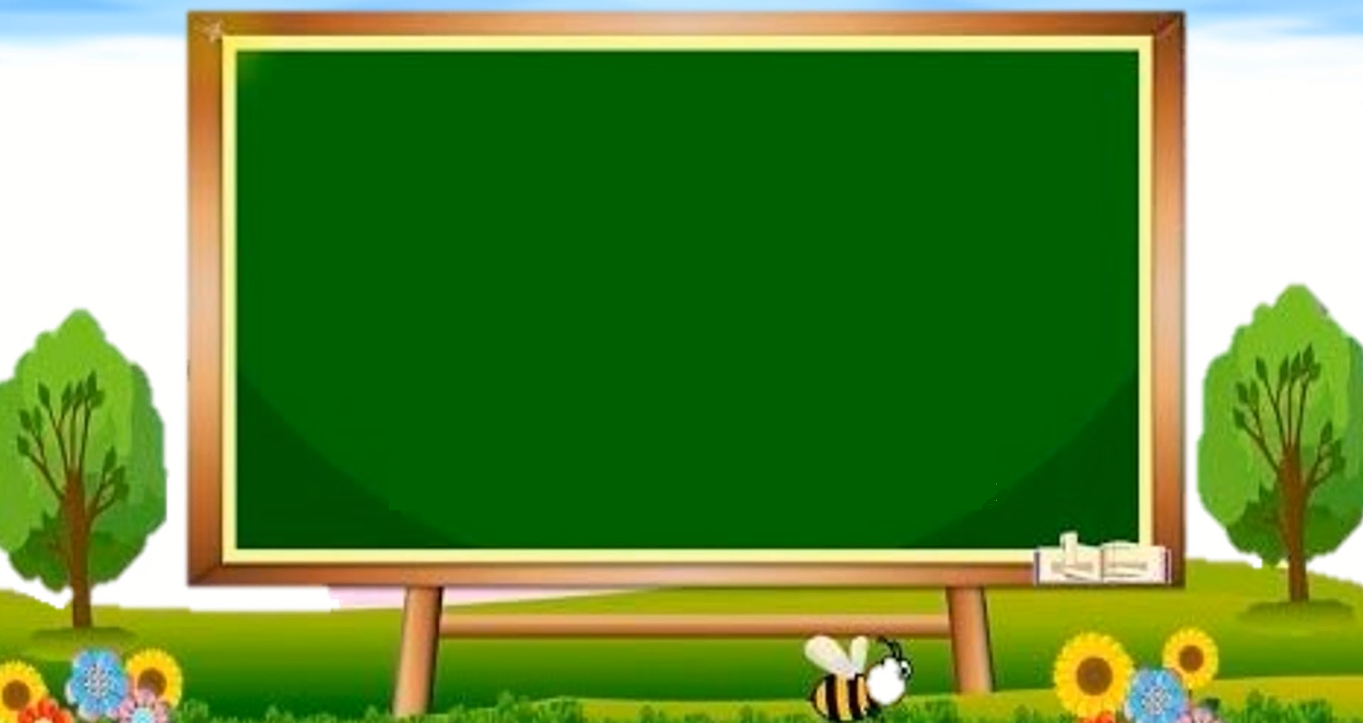 PHÒNG GIÁO DỤC VÀ ĐÀO TẠO QUẬN LONG BIÊN
TRƯỜNG TIỂU HỌC THANH AM
BÀI GIẢNG ÂM NHẠC
LỚP 4
Giáo viên thực hiện: Lương Thị Trà Giang
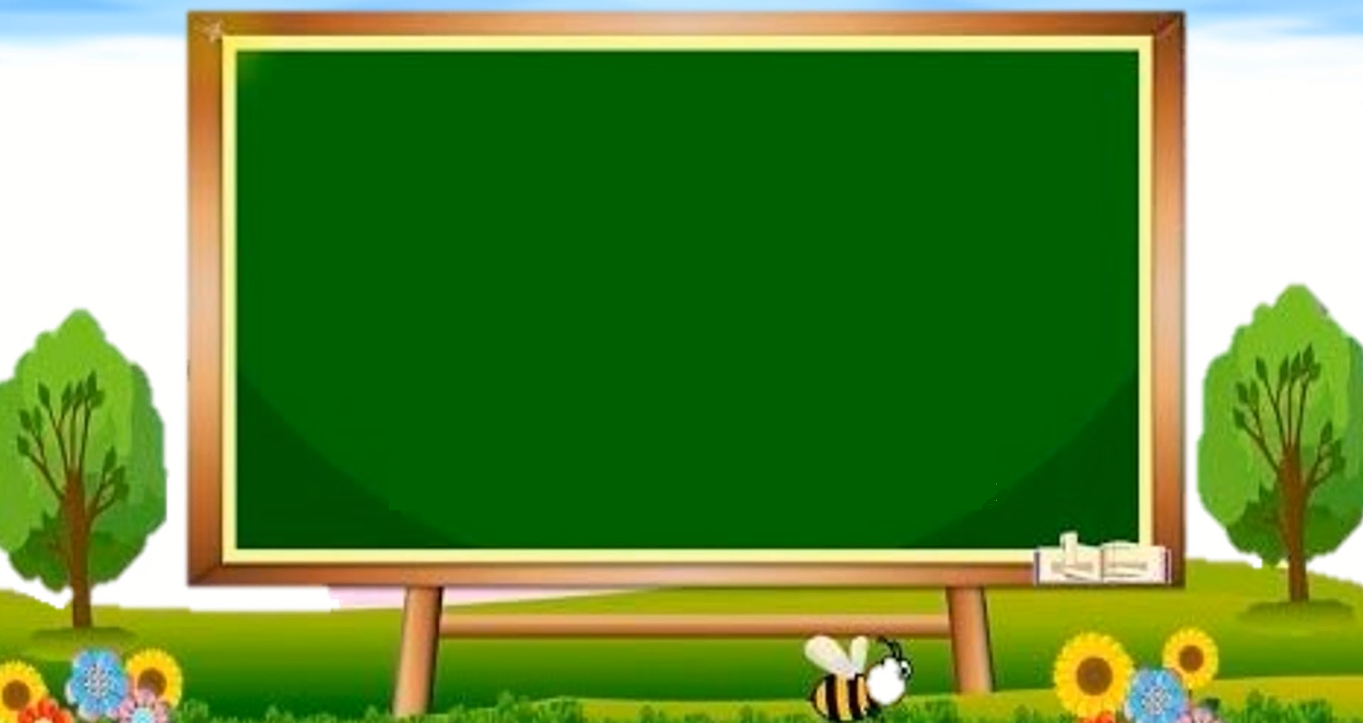 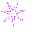 Âm nhạc
Chủ đề 2: Em yêu làn điệu dân ca
        Tiết 5  Học bài hát: 
                            Con chim chích chòe
                                               Theo bài Bắc kim thang- dân ca Nam bộ
                           Lời mới: Việt Anh
KHỞI ĐỘNG
Vận động theo bài hát:
Khăn quàng thắp sáng bình minh
                               Nhạc và lời: Trịnh Công Sơn
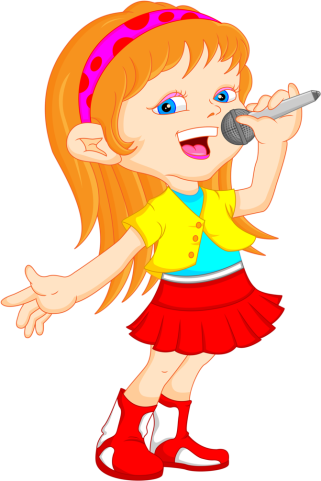 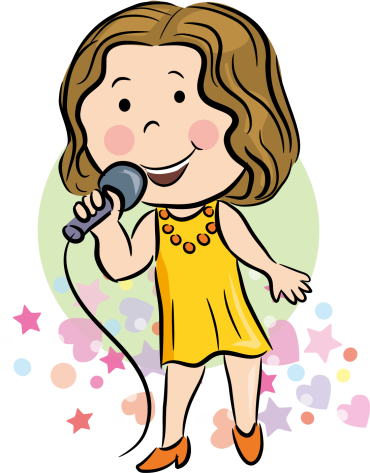 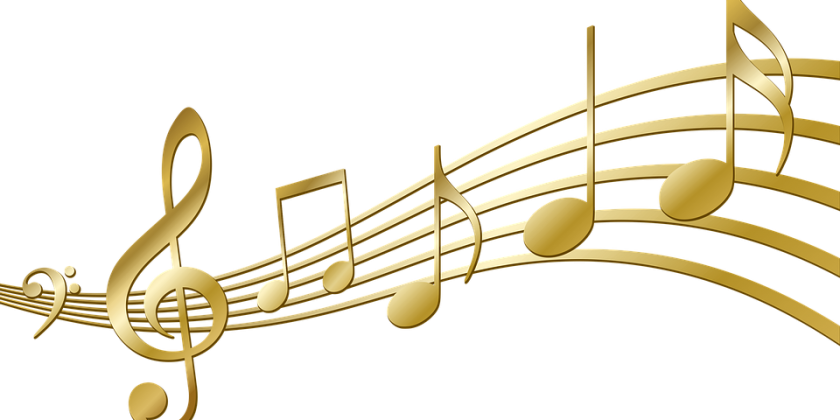 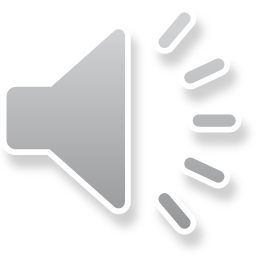 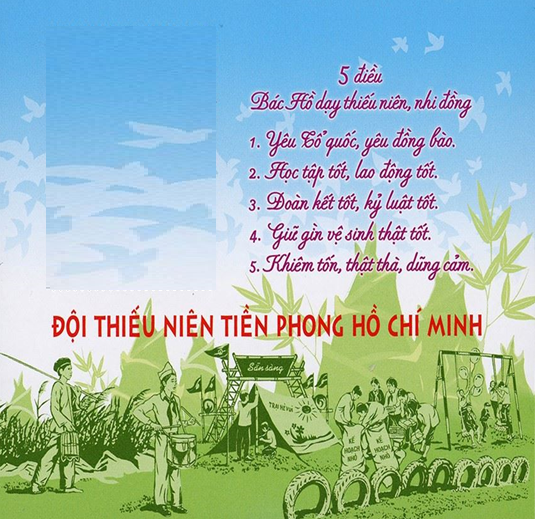 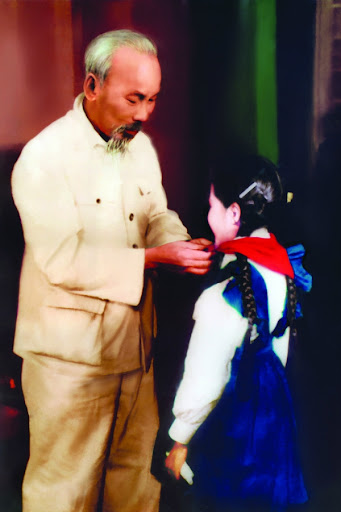 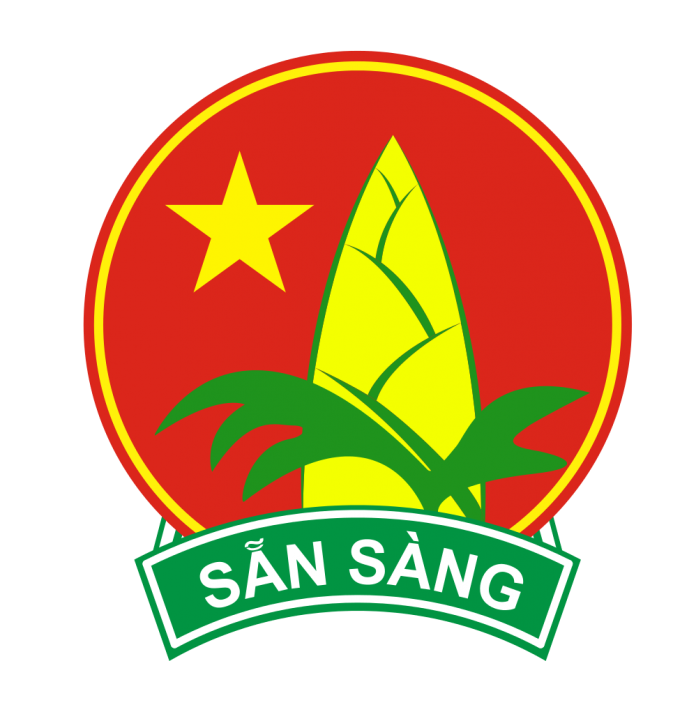 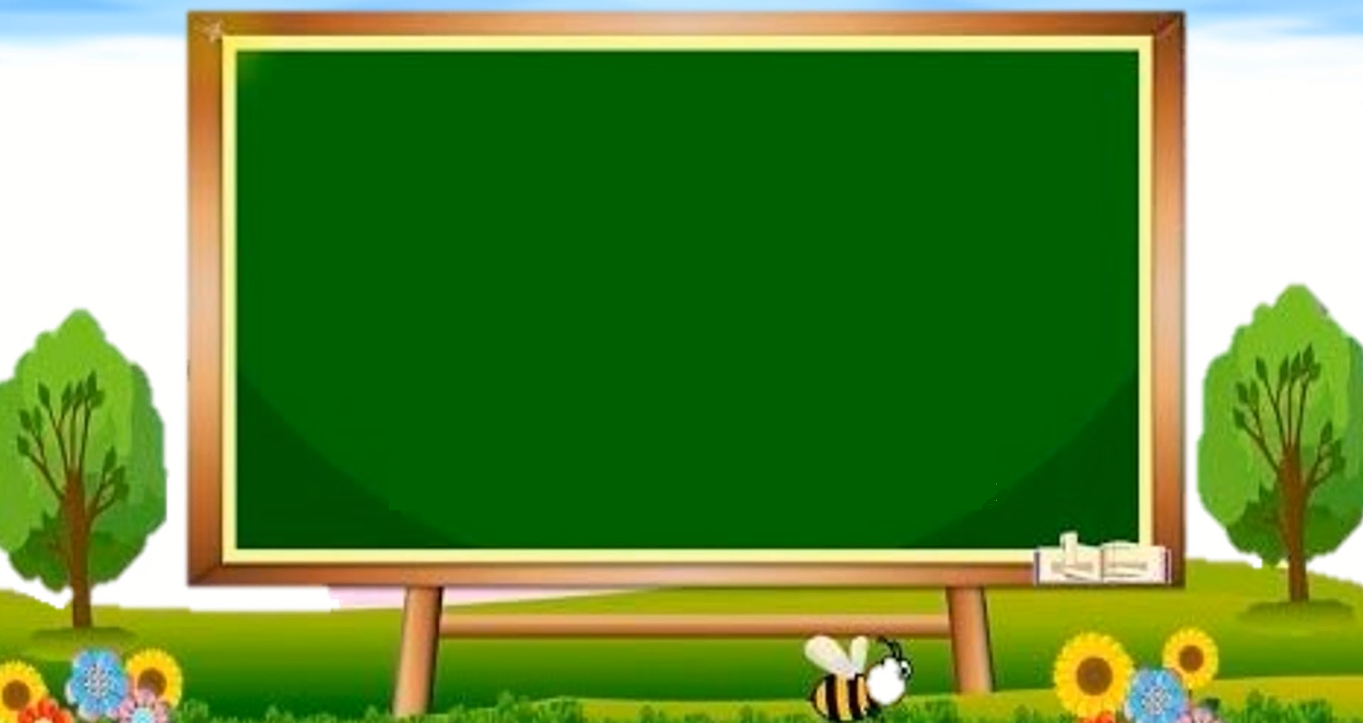 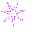 Âm nhạc
Chủ đề 2: Em yêu làn điệu dân ca
        Tiết 5  Học bài hát: 
                            Con chim chích chòe
                                               Theo bài Bắc kim thang- dân ca Nam bộ
                           Lời mới: Việt Anh
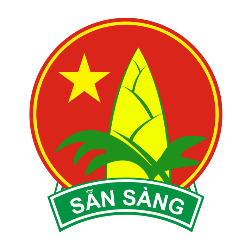 ÂM NHẠC
  Tiết 10: Học hát bài: 
               Khăn quàng thắm mãi vai em
                                 Nhạc và lời: Ngô Ngọc Báu
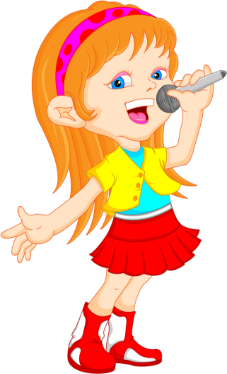 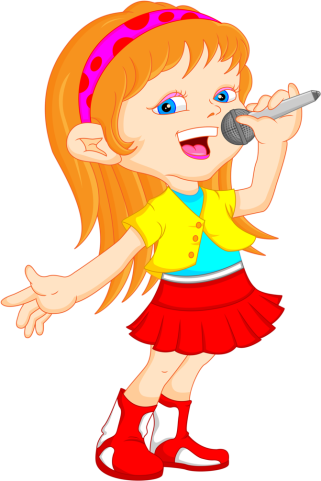 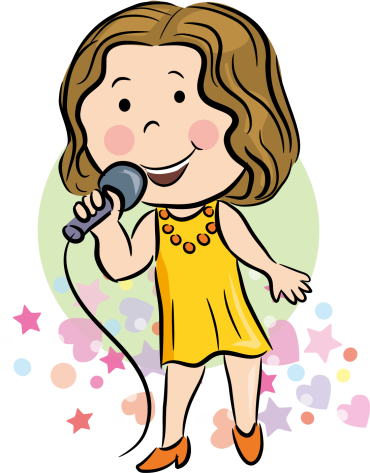 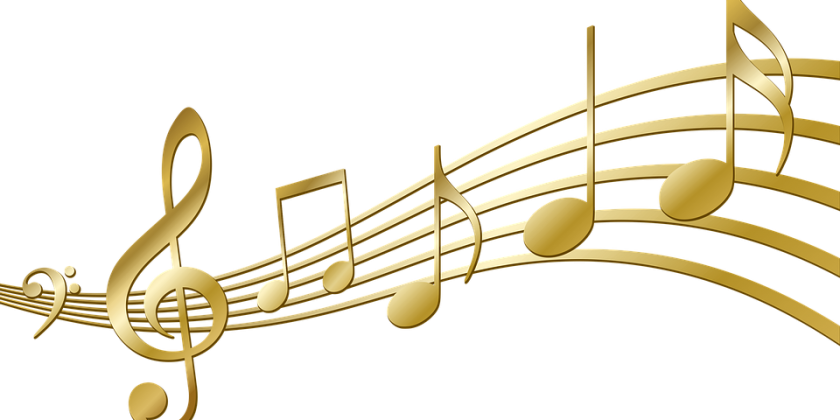 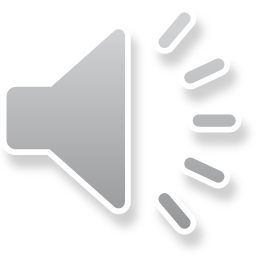 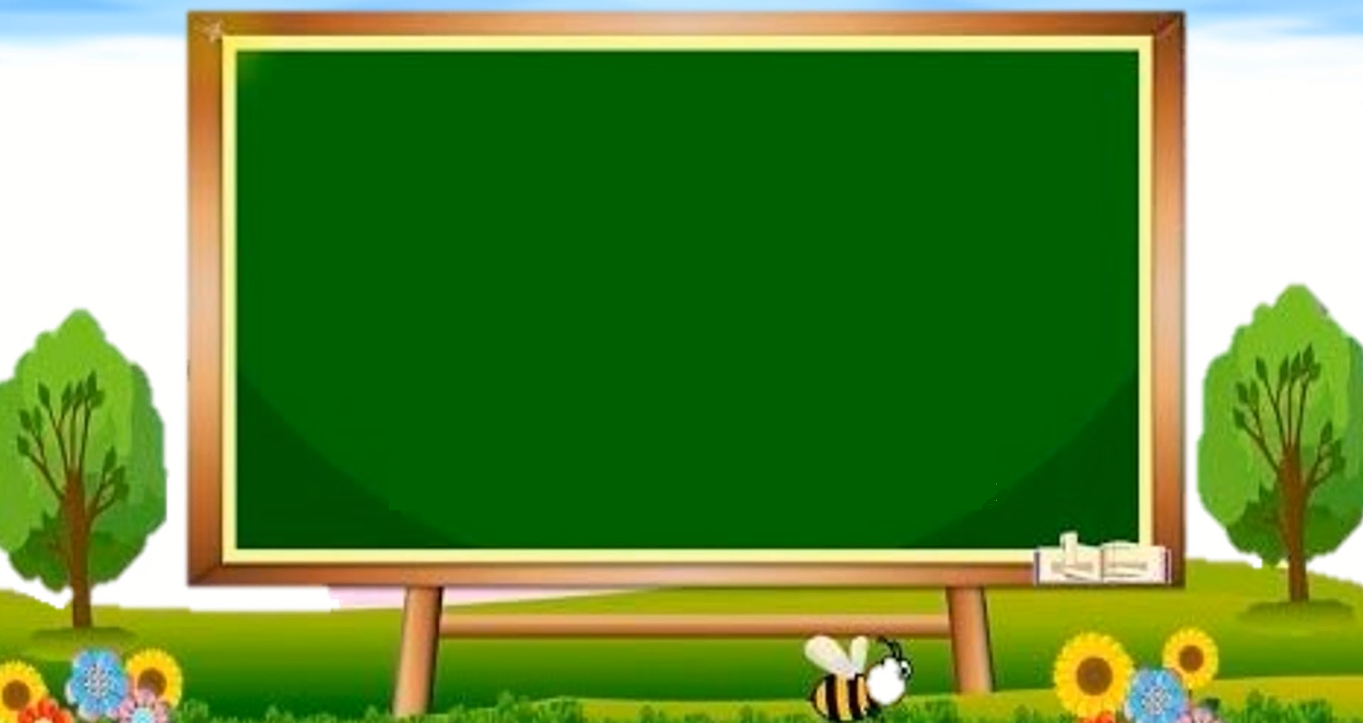 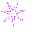 Âm nhạc
Chủ đề 2: Em yêu làn điệu dân ca
        Tiết 5  Học bài hát: 
                            Con chim chích chòe
                                               Theo bài Bắc kim thang- dân ca Nam bộ
                           Lời mới: Việt Anh
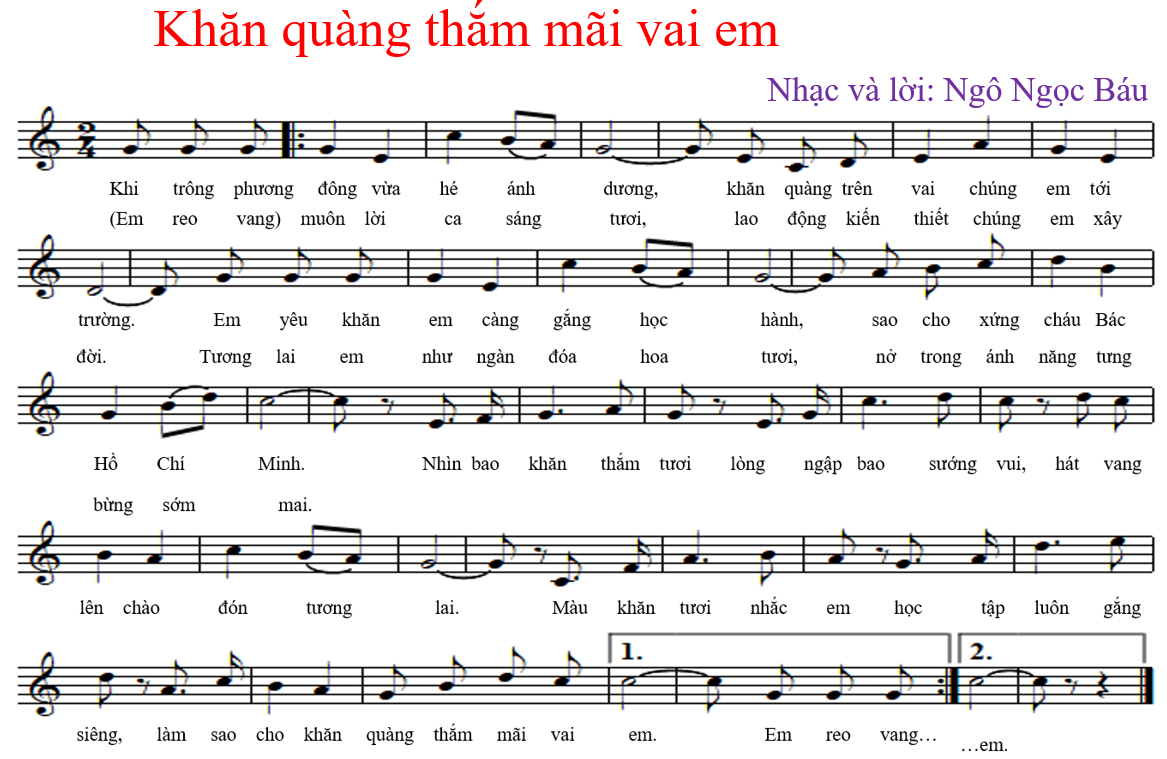 Nhịp nhàng – Vui tươi
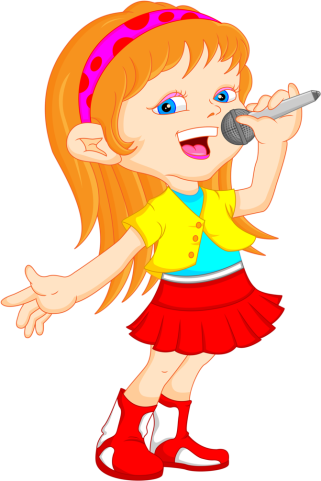 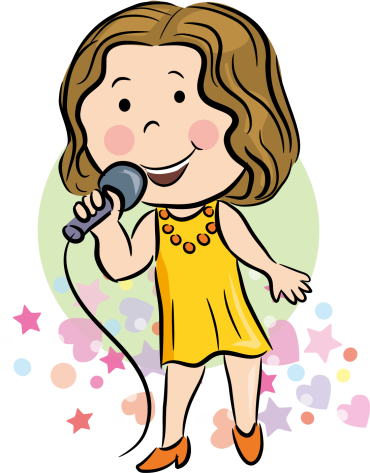 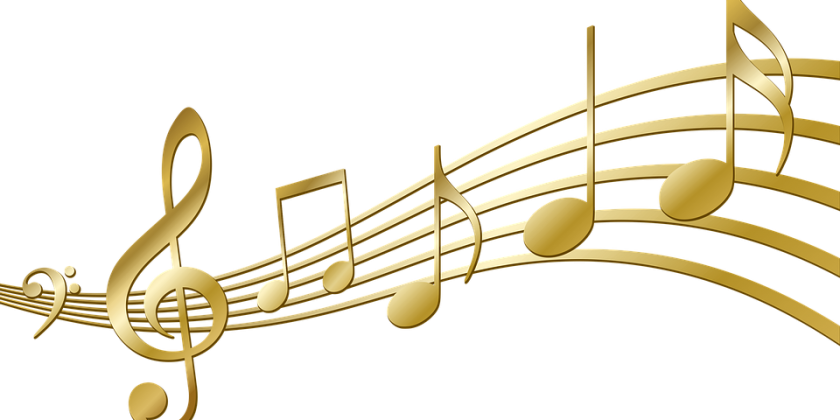 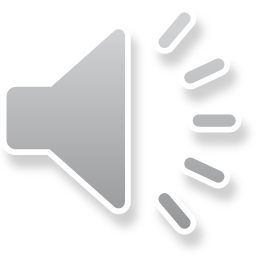 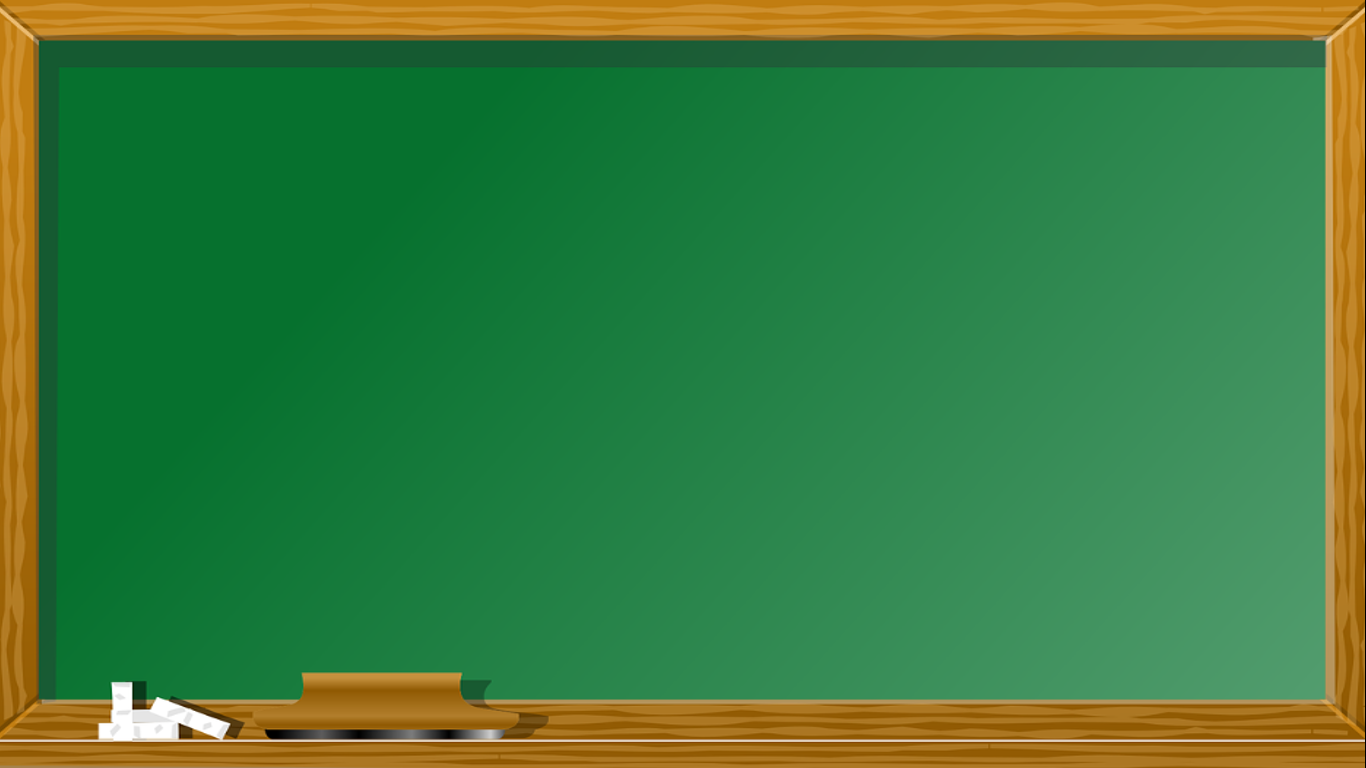 KHĂN QUÀNG THẮM MÃI VAI EM
                                            Nhạc và lời: Ngô Ngọc Báu
Lời 1:
Câu 1:Khi trông phương đông vừa hé ánh dương, khăn quàng trên vai chúng em tới trường.
Câu 2: Em yêu khăn em càng gắng học hành, sao cho xứng cháu Bác Hồ Chí Minh.
Câu 3: Nhìn bao khăn thắm tươi, lòng ngập bao sướng vui, hát vang lên chào đón tương lai.
Câu 4: Màu khăn tươi nhắc em học tập luôn gắng siêng, làm sao cho khăn quàng thắm mãi vai em.

Lời 2:
Câu 1: Em reo vang muôn lời ca sáng tươi, lao động kiến thiết chúng em xây đời.
Câu 2: Tương lai em như ngàn đóa hoa tươi, nở trong ánh nắng tưng bừng sớm mai.
Câu 3: Nhìn bao khăn thắm tươi, lòng ngập bao sướng vui, hát vang lên chào đón tương lai.
Câu 4: Màu khăn tươi nhắc em học tập luôn gắng siêng, làm sao cho khăn quàng thắm mãi vai em.
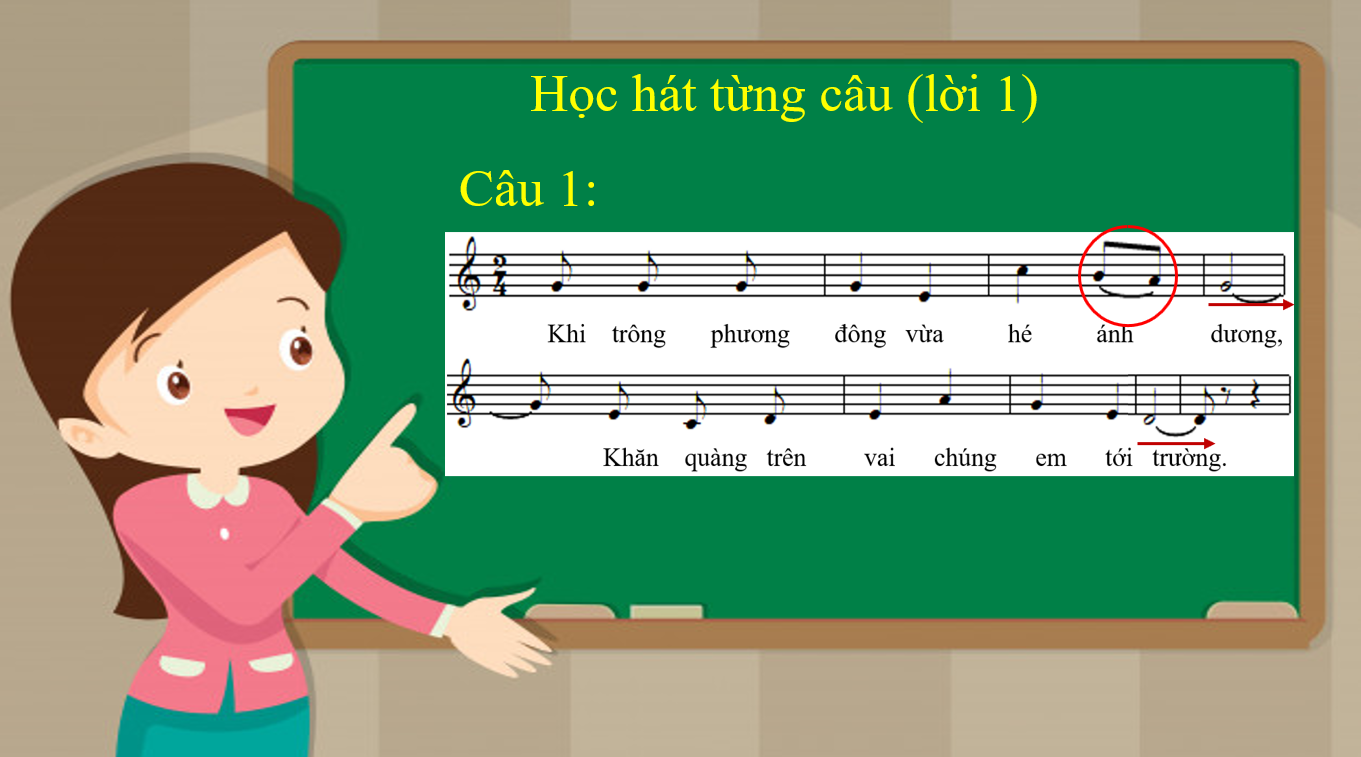 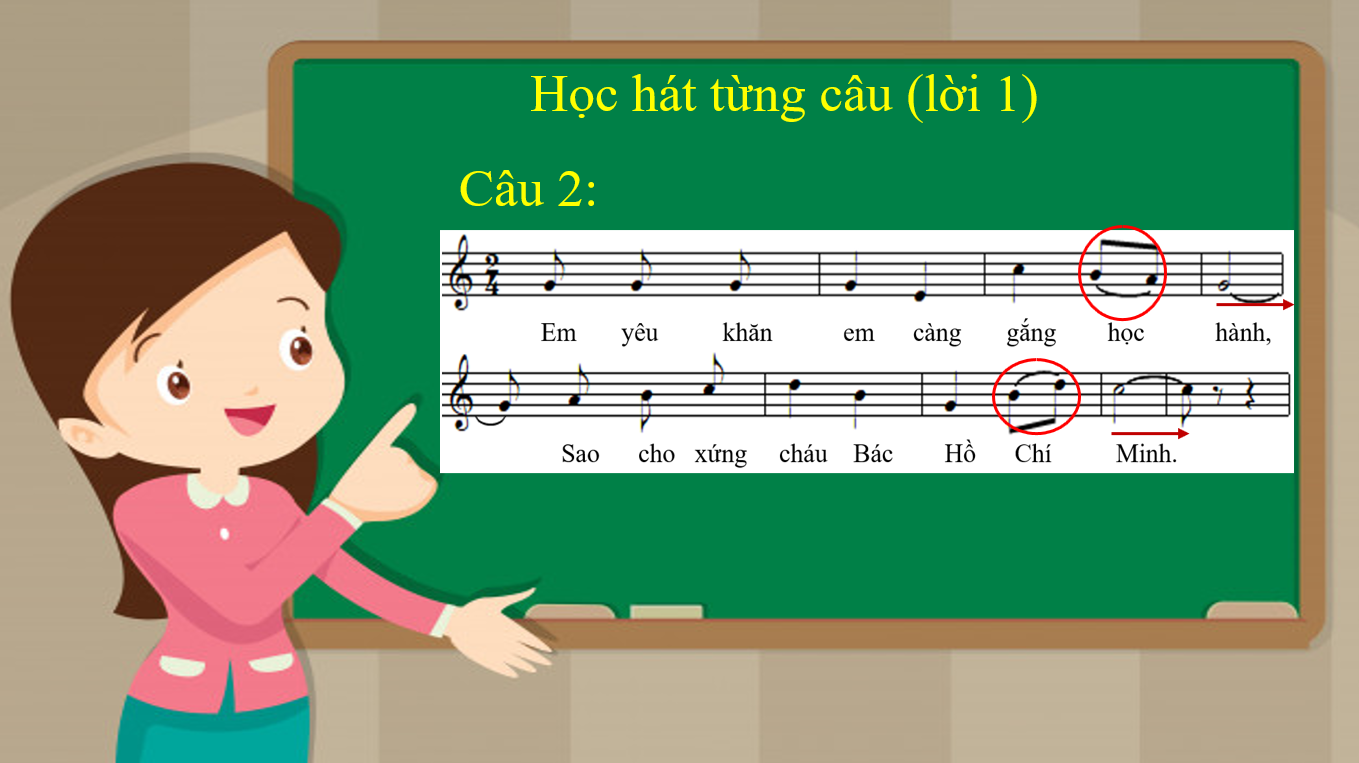 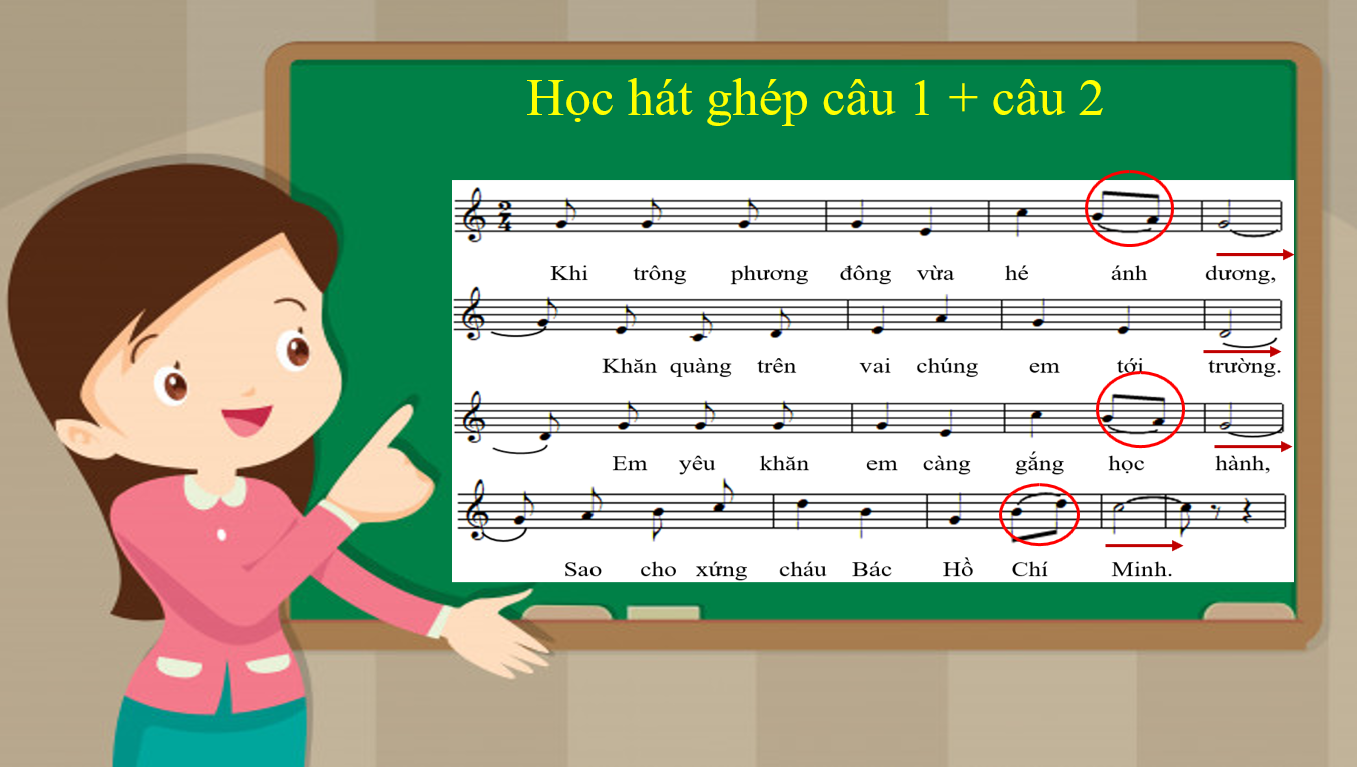 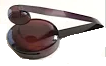 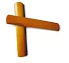 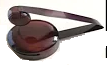 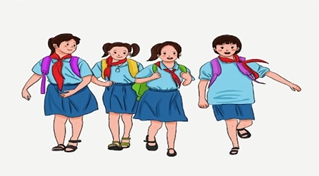 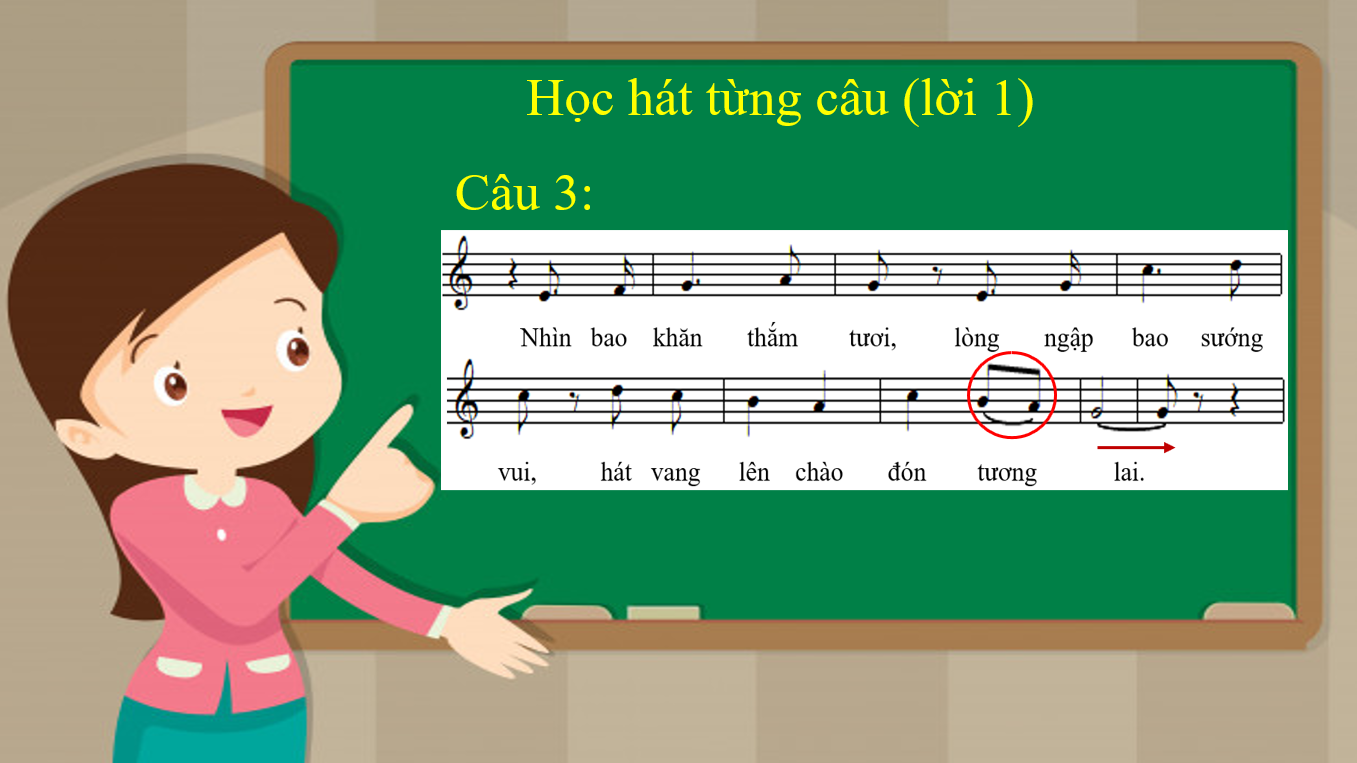 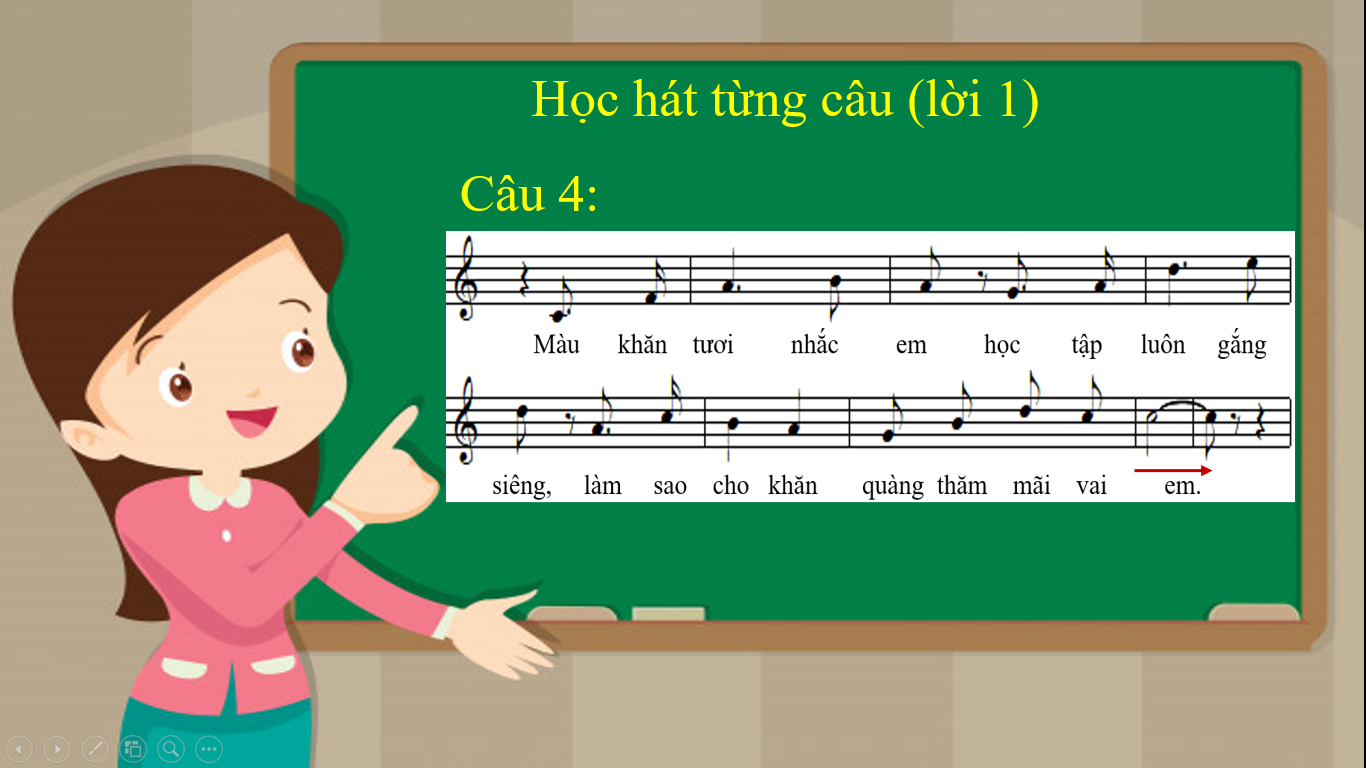 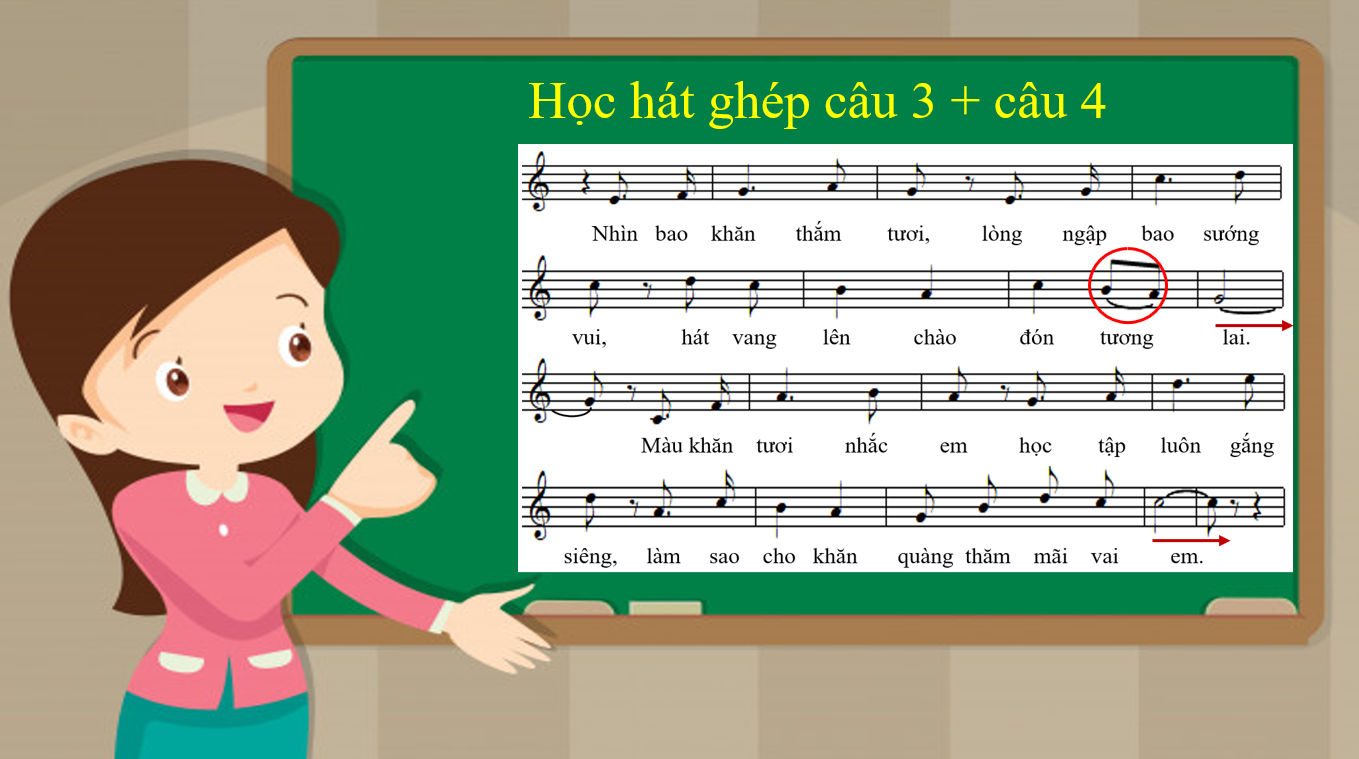 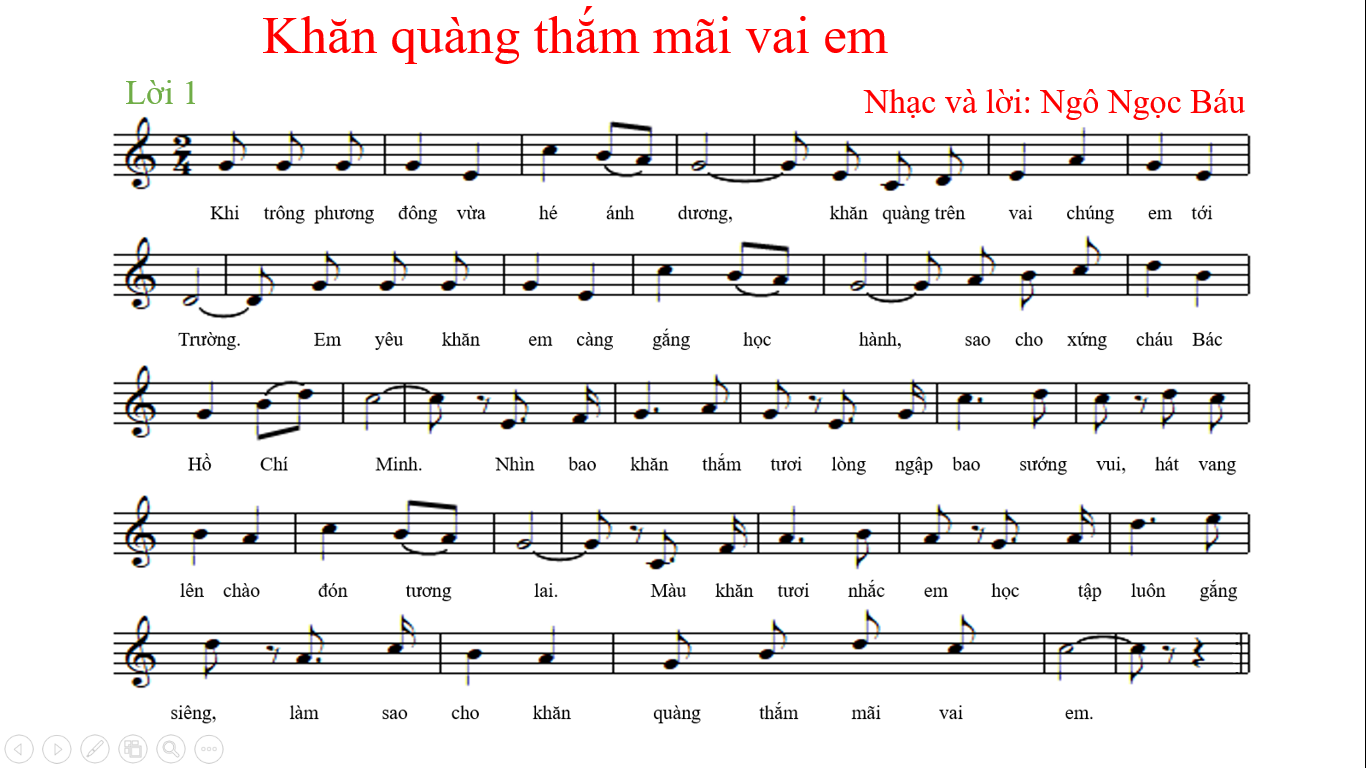 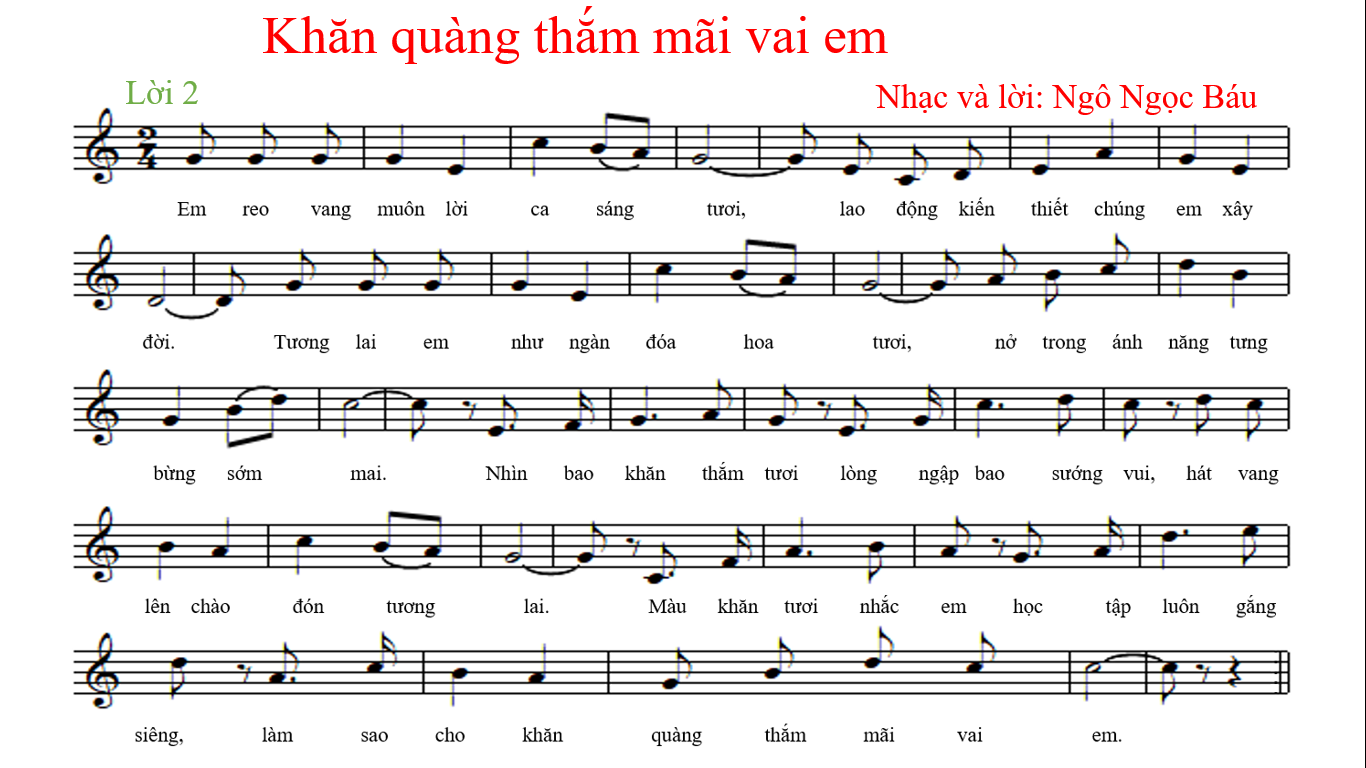 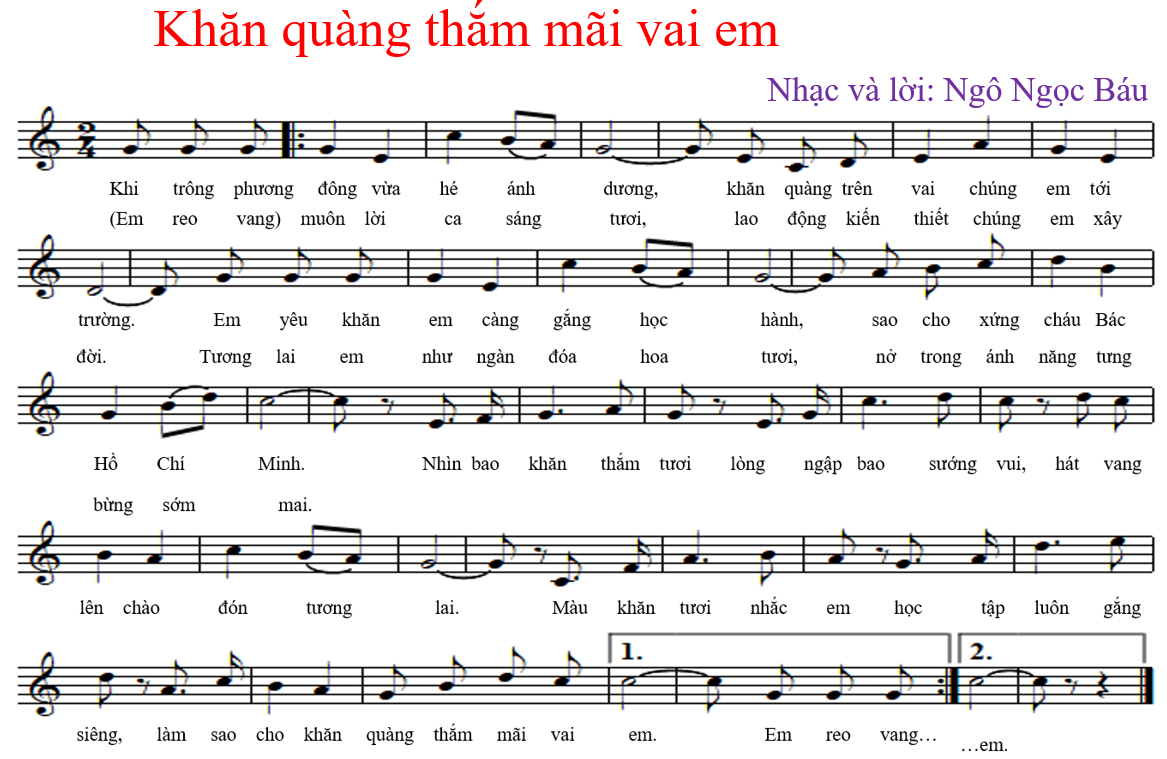 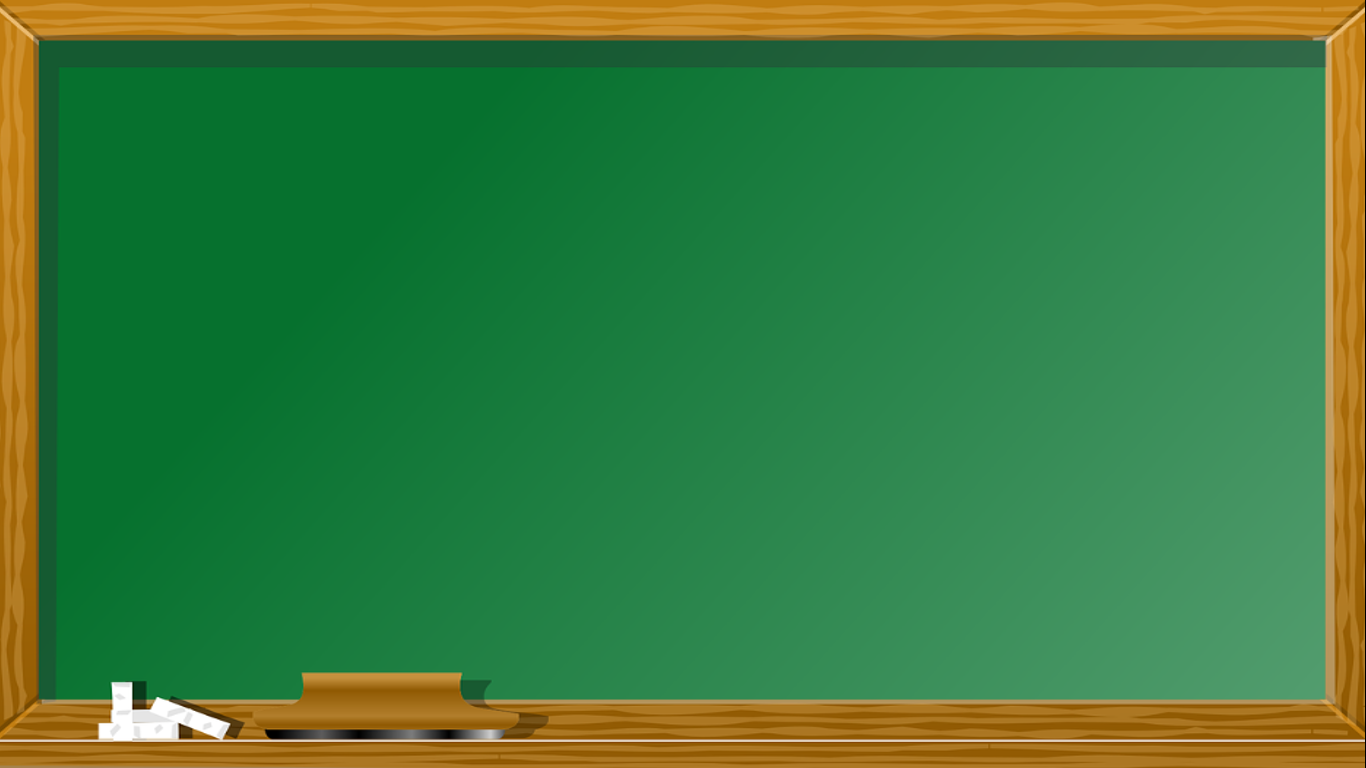 KHĂN QUÀNG THẮM MÃI VAI EM
                                                                                            Nhạc và lời: Ngô Ngọc Báu
Hát kết hợp gõ đệm theo nhịp
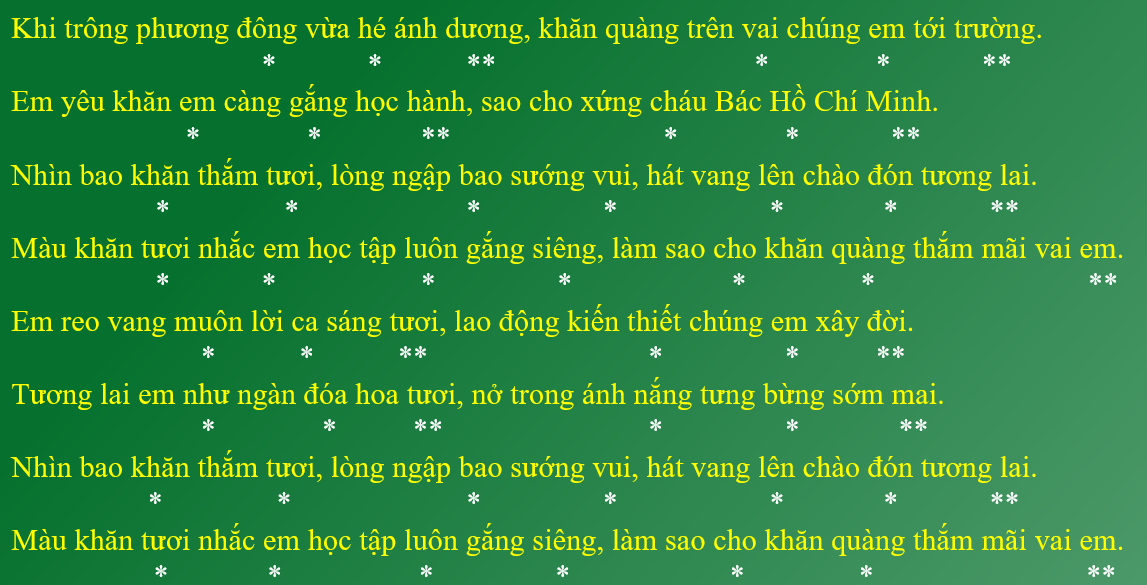